Scholarship Calculus
Welcome
[Speaker Notes: Have answer books available.
Have Delta books available.]
Aaron Stockdill
Left Cashmere in 2012
Completed BSc in Mathematics and Computer Science in 2015
Currently doing Honours in Computer Science at UC
Teaching at NumberWorks, UC, and private tutoring
Topics
Differentiation
Trigonometry
Integration
Differential Equations
Complex Geometry
Timetable
Meet every fortnight on Friday at 3:15pm
No meetings in the holidays
Final meeting on October 28
Resources
Workbook
    This will be your homework, and to work through here
Delta Workbook
    To work through here
Formula Sheet
http://psw.nz/scholarship-calculus
http://www.wolframalpha.com
Exam
Friday 25th November
    The Calculus exam is on Wednesday 23rd, 2 days earlier
3 Hours
5 Questions
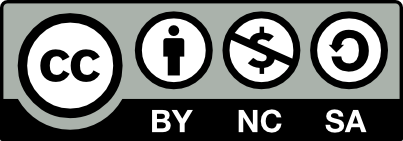 This work is licensed under a Creative Commons Attribution-NonCommercial-ShareAlike 4.0 International License.
Aaron Stockdill
2016